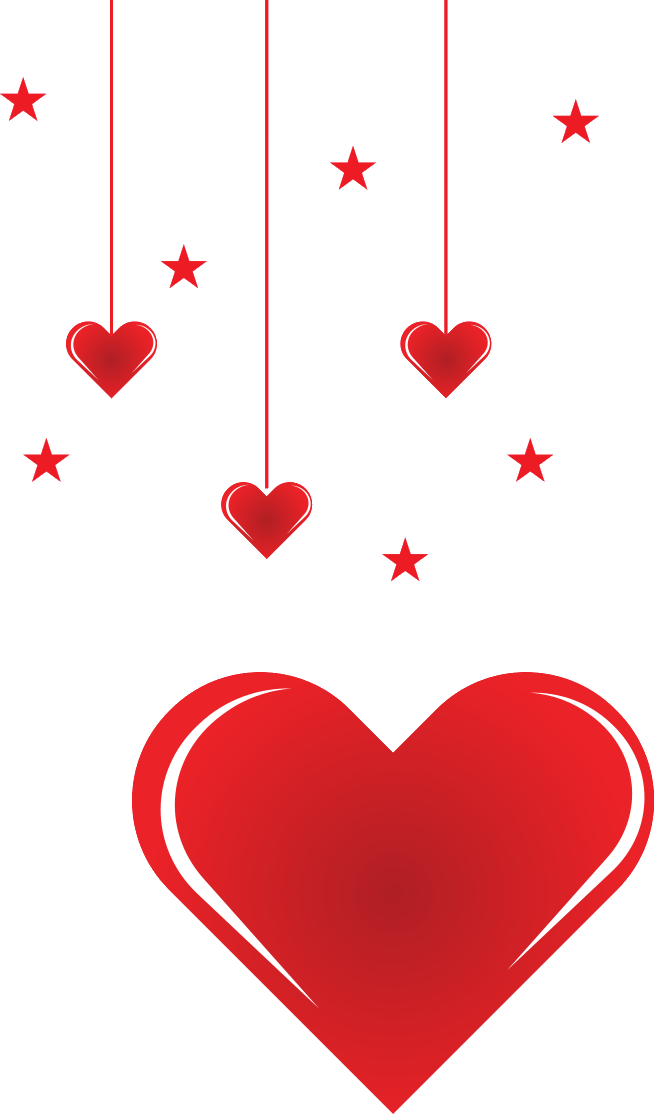 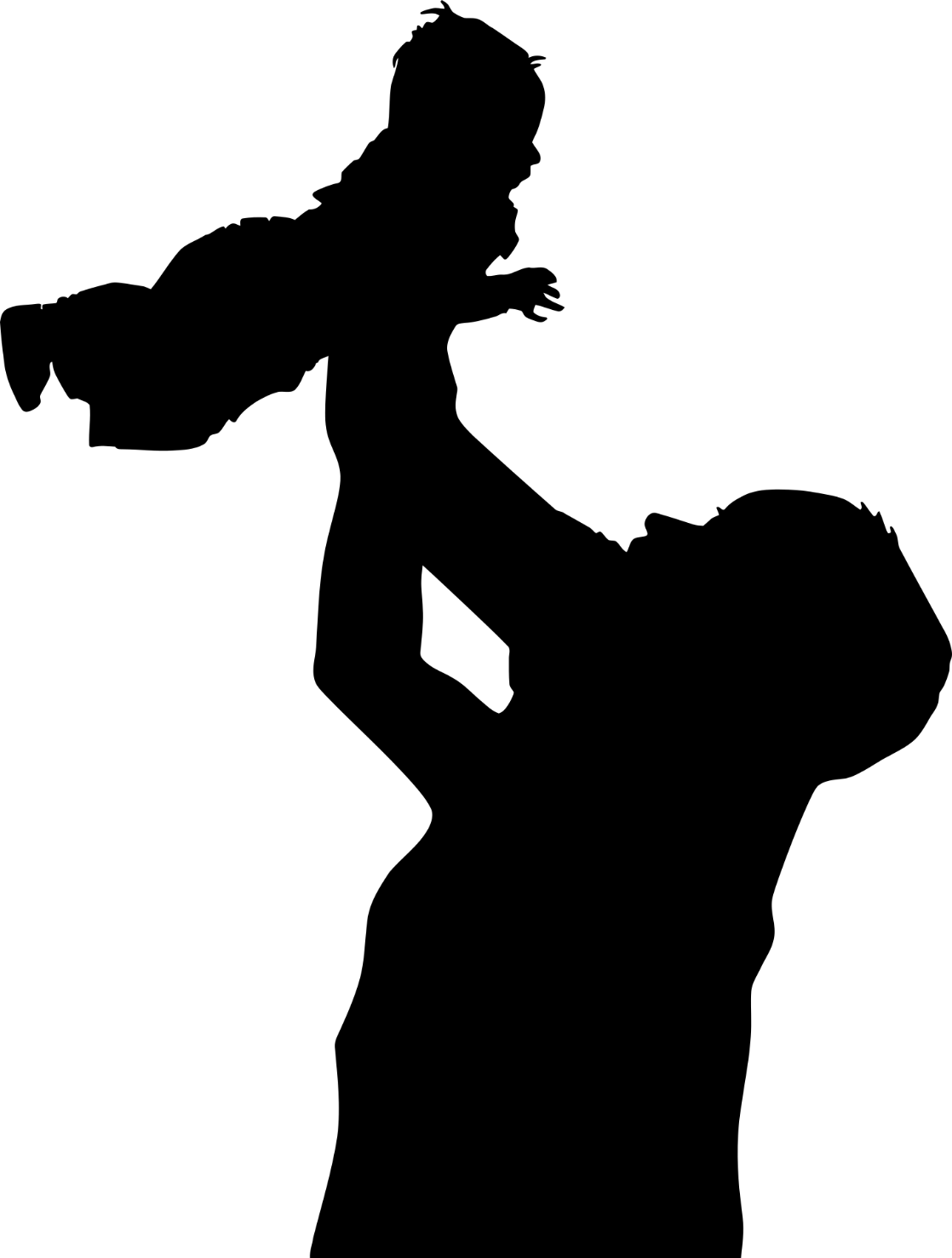 感
爱
父
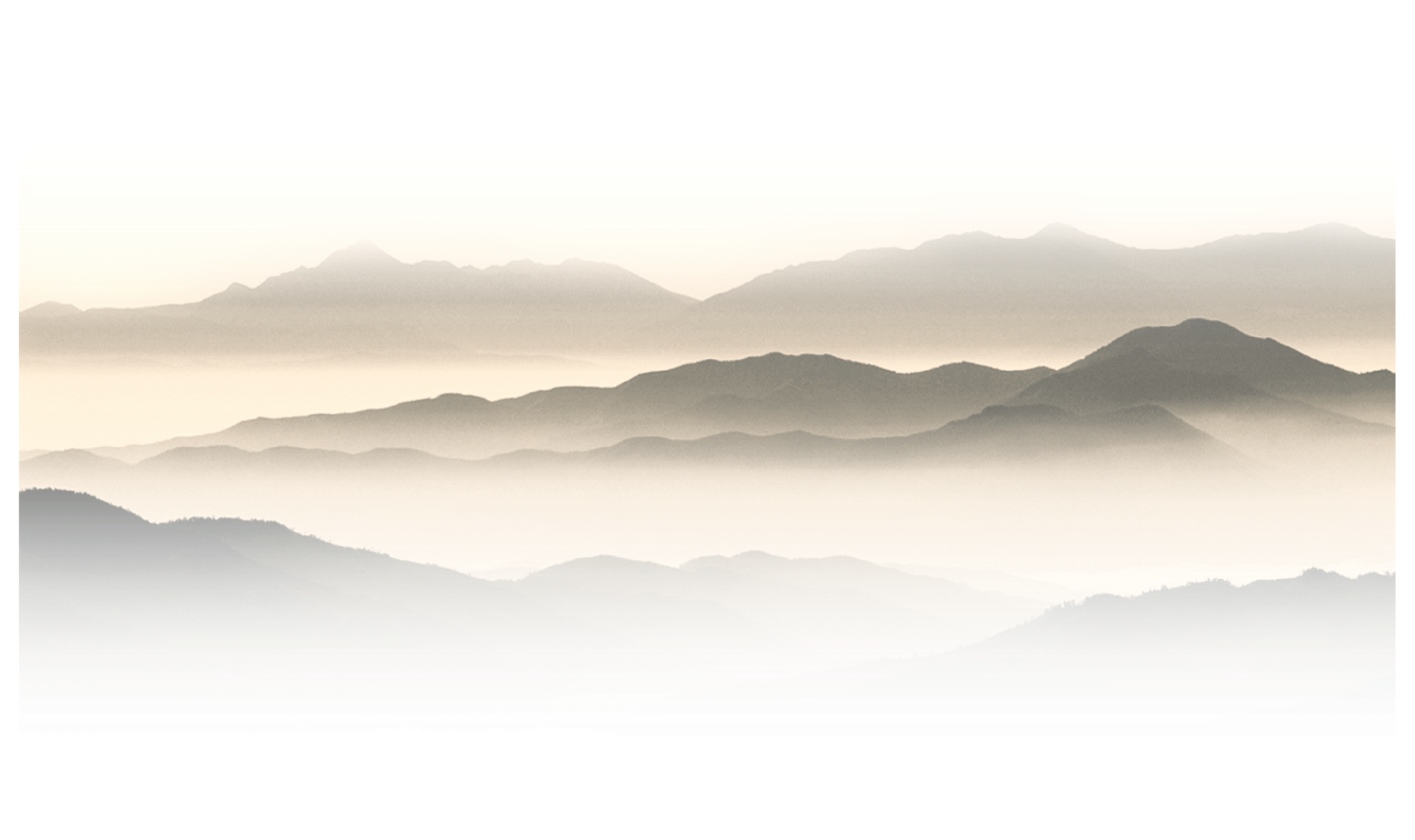 恩
父亲节
Father's Day
父爱如山，爸爸辛苦了！
www.PPT818.com
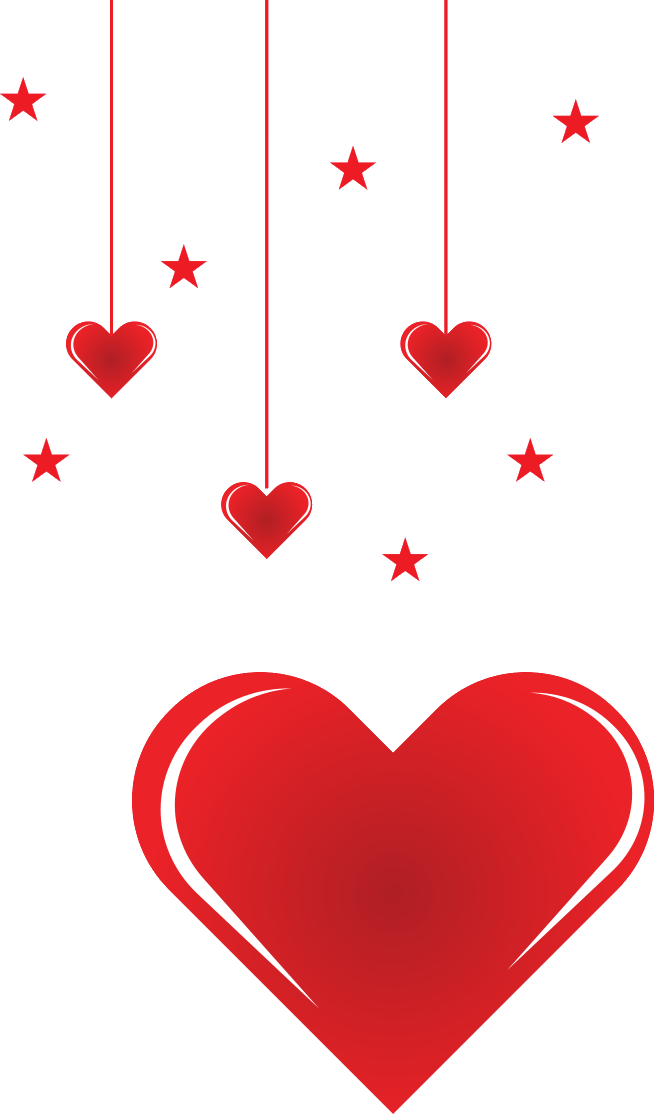 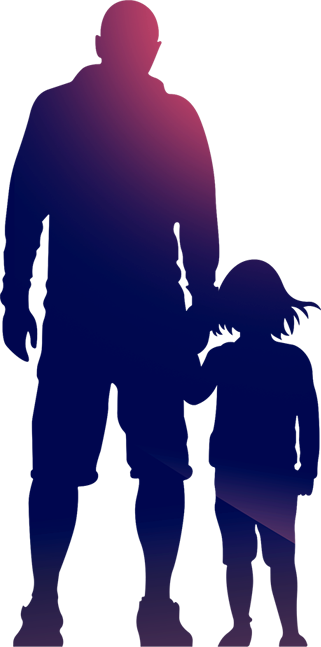 单击此处添加标题文本
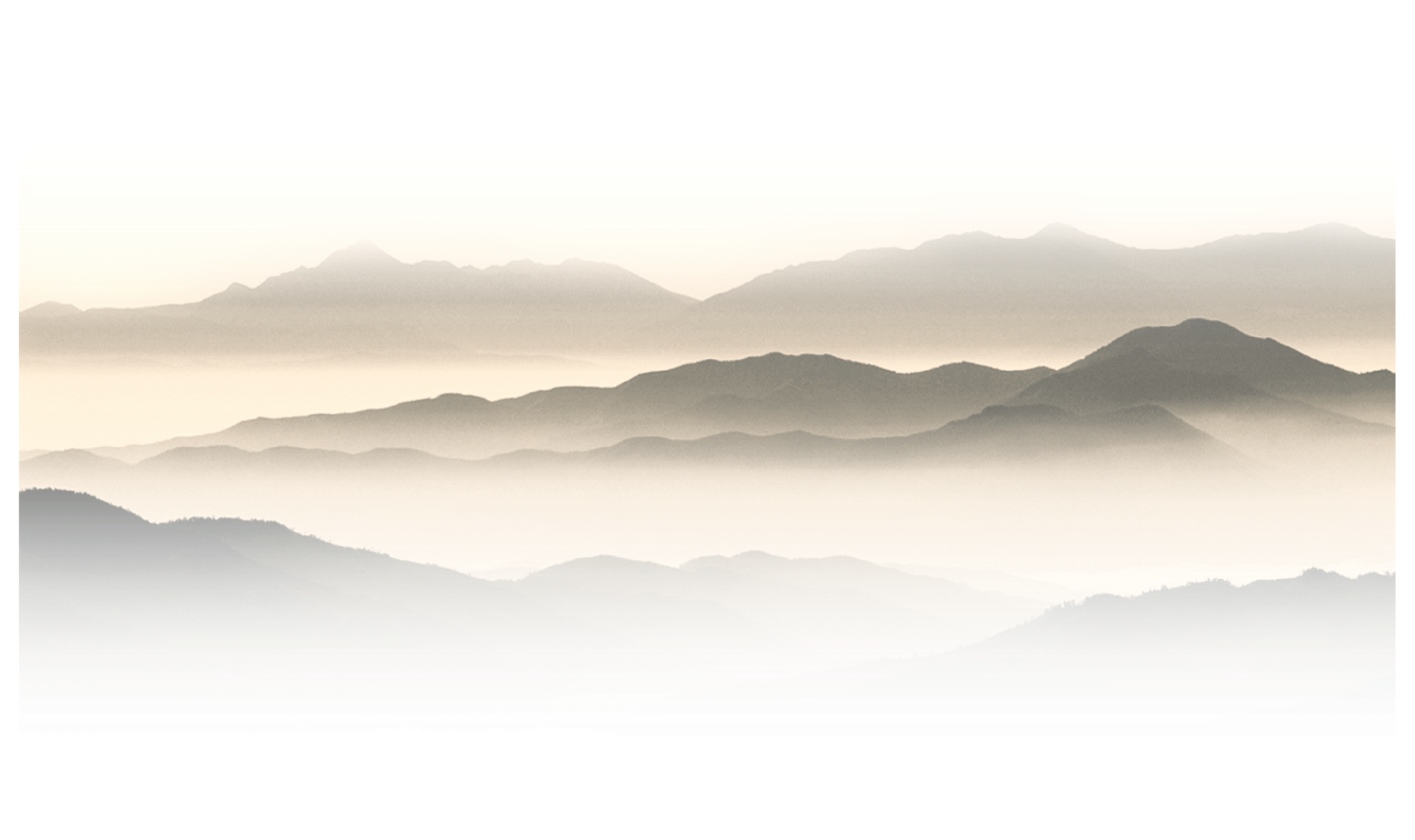 目录
单击此处添加标题文本
单击此处添加标题文本
单击此处添加标题文本
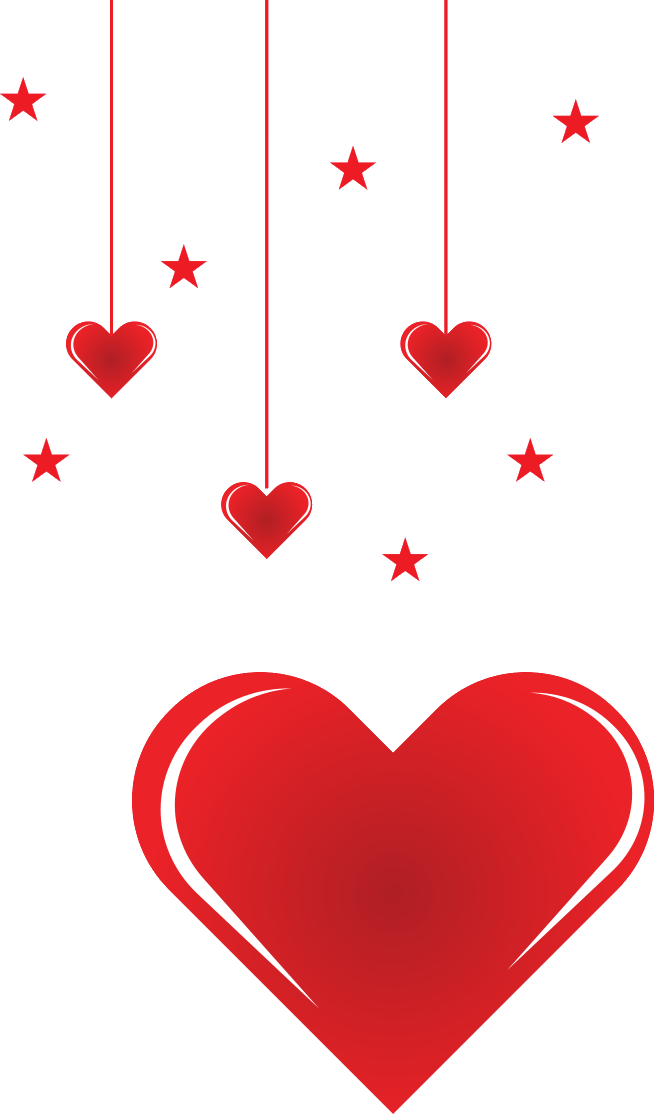 单击此处添加标题文本
01
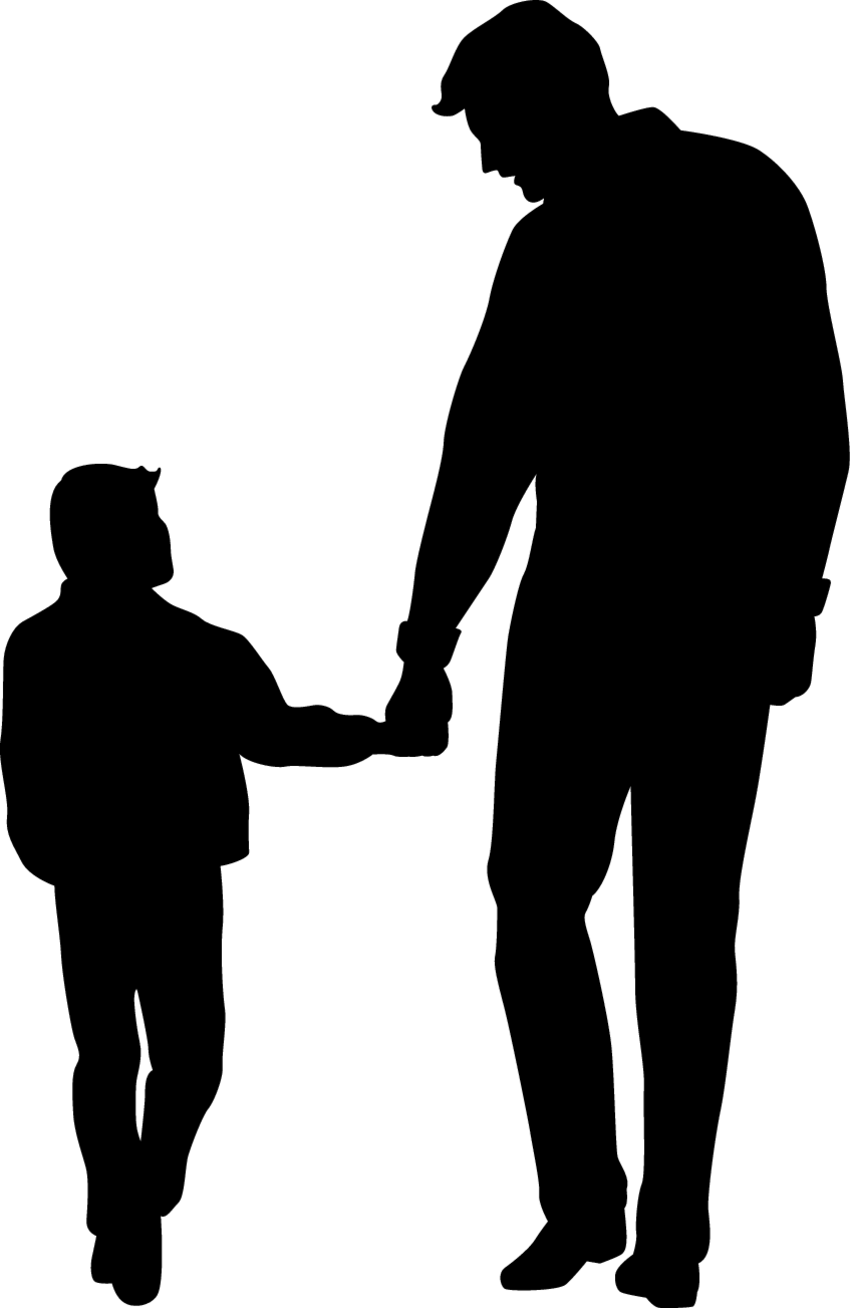 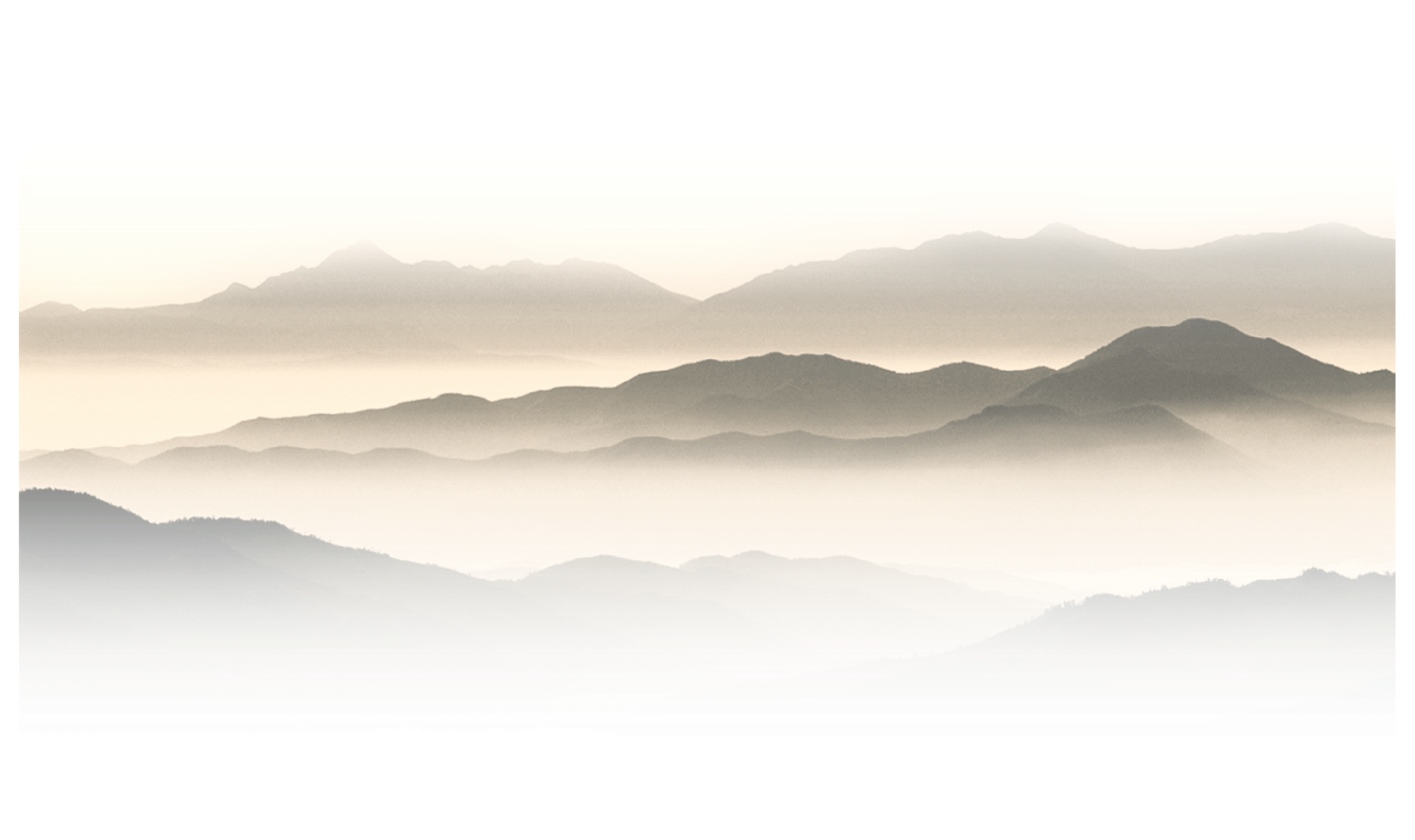 此处添加详细文本描述，文字内容建议与标题相关尽量简洁生动……
单击此处添加标题文本
此处添加详细文本描述，文字内容建议与标题相关尽量简洁生动……
93%
此处添加详细文本描述，文字内容建议与标题相关尽量简洁生动……
82%
此处添加详细文本描述，文字内容建议与标题相关尽量简洁生动……
70%
此处添加详细文本描述，文字内容建议与标题相关尽量简洁生动……
68%
单击此处添加标题文本
单击此处添加标题文本
单击此处添加标题文本
单击此处添加标题文本
单击此处添加标题文本
此处添加详细文本描述，文字内容建议与标题相关尽量简洁生动……
此处添加详细文本描述，文字内容建议与标题相关尽量简洁生动……
此处添加详细文本描述，文字内容建议与标题相关尽量简洁生动……
此处添加详细文本描述，文字内容建议与标题相关尽量简洁生动……
2019
此处添加详细文本描述，建议与标题相关并符合整体语言风格，语言描述尽量简洁生动。尽量将每页幻灯片的字数控制在200字以内，据统计每页幻灯片的最好控制在5分钟之内。此处添加详细文本描述，建议与标题相关并符合整体语言风格，语言描述尽量简洁生动。
单击此处添加标题文本
此处添加详细文本描述，文字内容建议与标题相关尽量简洁生动……
单击此处添加标题文本
单击此处添加标题文本
此处添加详细文本描述，文字内容建议与标题相关尽量简洁生动……
此处添加详细文本描述，文字内容建议与标题相关尽量简洁生动……
此处添加详细文本描述，文字内容建议与标题相关尽量简洁生动……
此处添加详细文本描述，文字内容建议与标题相关尽量简洁生动……
此处添加详细文本描述，文字内容建议与标题相关尽量简洁生动……
单击此处添加标题文本
单击此处添加标题文本
此处添加详细文本描述，文字内容建议与标题相关尽量简洁生动……
此处添加详细文本描述，文字内容建议与标题相关尽量简洁生动……
此处添加详细文本描述，建议与标题相关并符合整体语言风格，语言描述尽量简洁生动。尽量将每页幻灯片的字数控制在200字以内，据统计每页幻灯片的最好控制在5分钟之内。此处添加详细文本描述，建议与标题相关并符合整体语言风格，语言描述尽量简洁生动。
单击此处添加标题文本
50%
70%
80%
40%
2018
2019
2020
2021
单击此处添加标题文本
此处添加详细文本描述，文字内容建议与标题相关尽量简洁生动……
单击此处添加标题文本
此处添加详细文本描述，文字内容建议与标题相关尽量简洁生动……
单击此处添加标题文本
此处添加详细文本描述，文字内容建议与标题相关尽量简洁生动……
单击此处添加标题文本
此处添加详细文本描述，文字内容建议与标题相关尽量简洁生动……
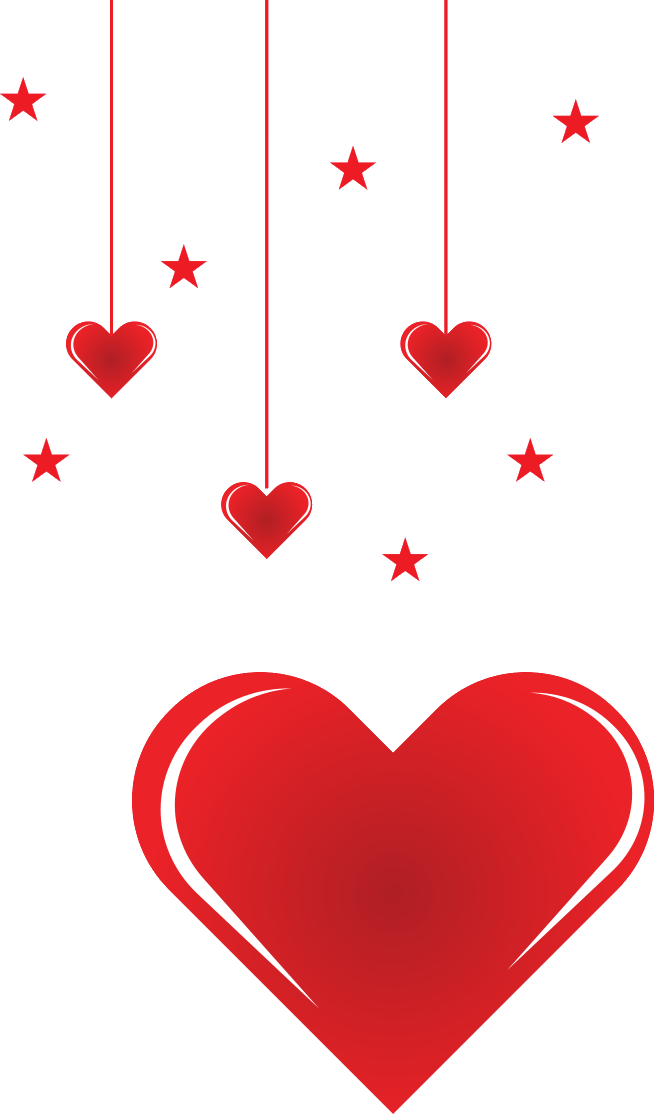 单击此处添加标题文本
02
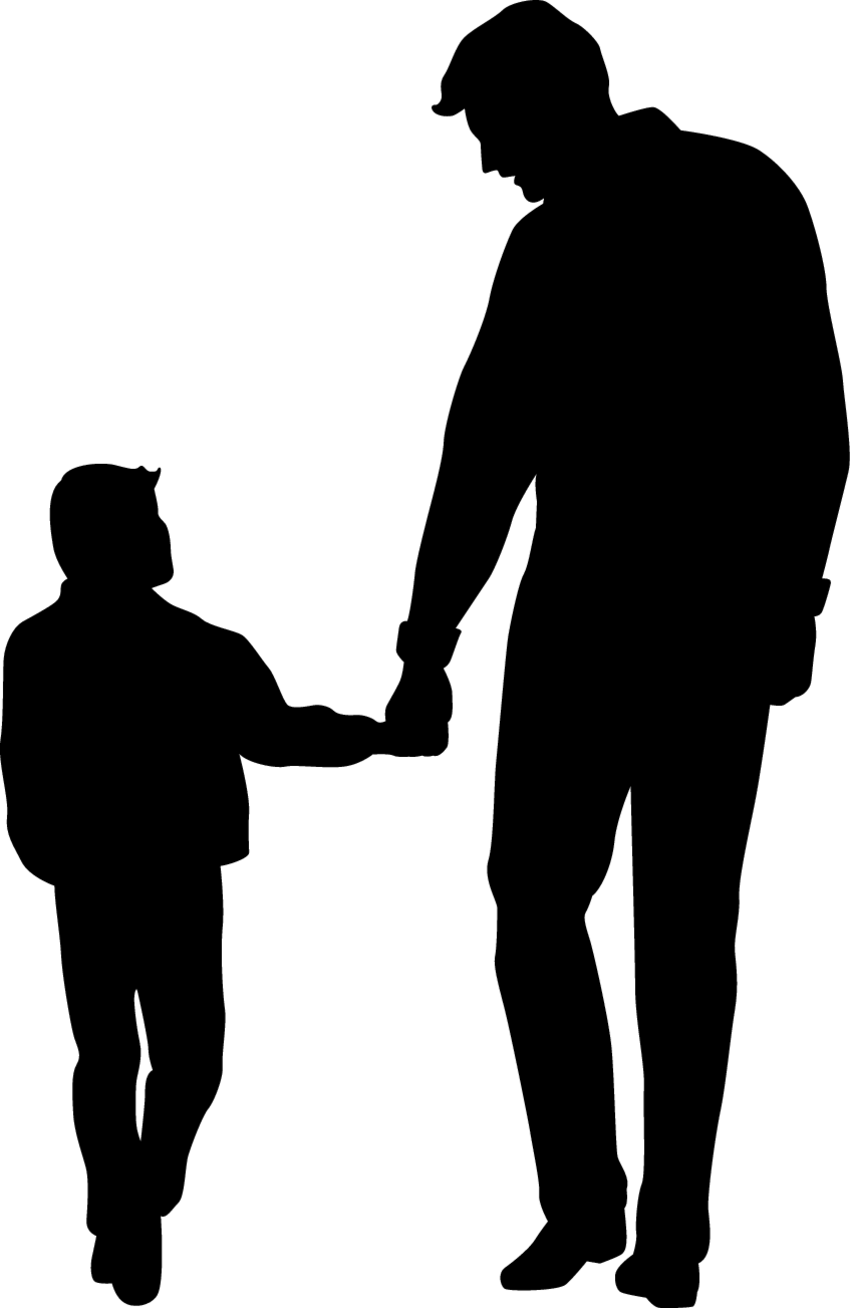 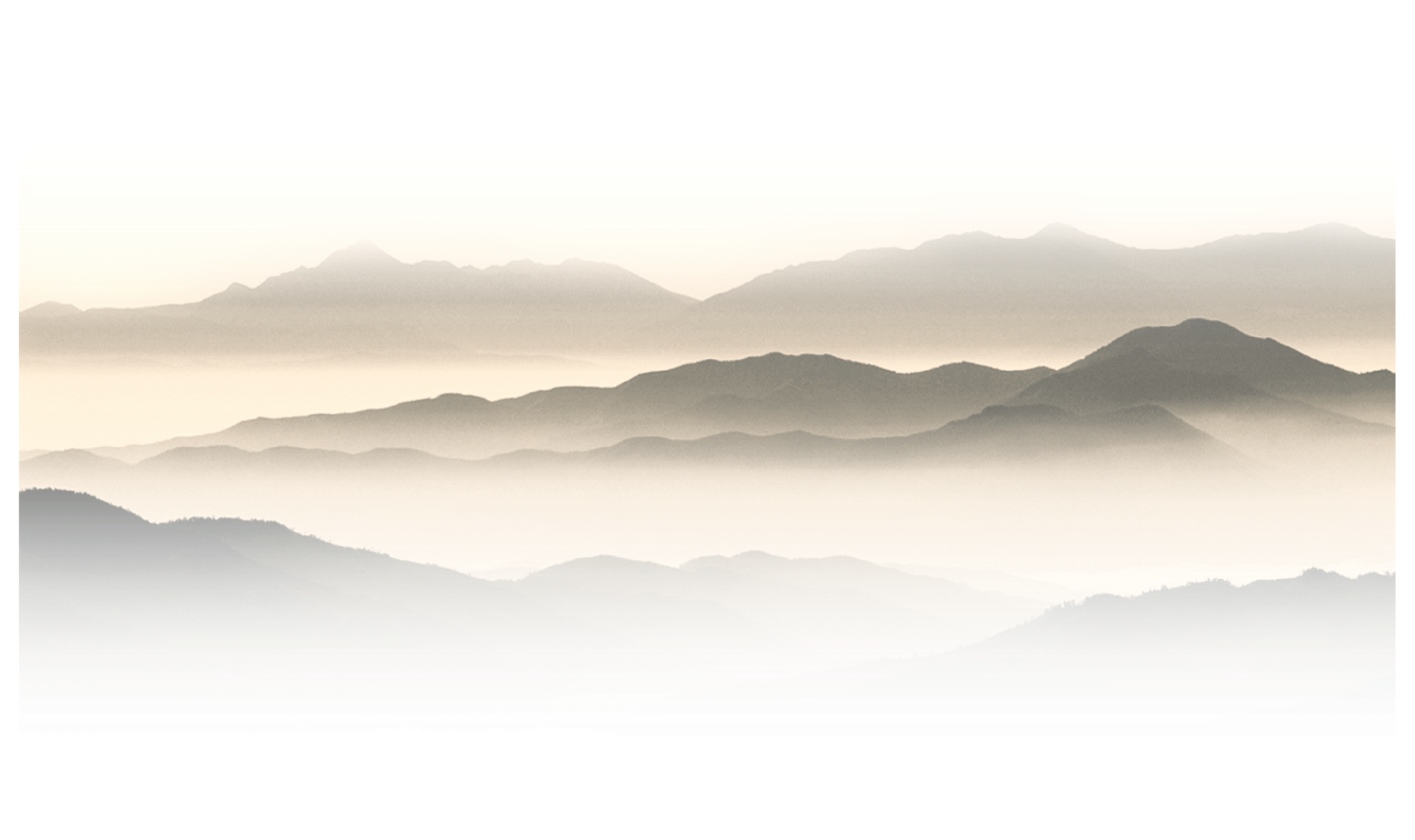 此处添加详细文本描述，文字内容建议与标题相关尽量简洁生动……
单击此处添加标题文本
96%
82%
50%
46%
单击此处添加标题文本
此处添加详细文本描述，文字内容建议与标题相关尽量简洁生动……
35%
单击此处添加标题文本
此处添加详细文本描述，文字内容建议与标题相关尽量简洁生动……
单击此处添加标题文本
此处添加详细文本描述，文字内容建议与标题相关尽量简洁生动……
单击此处添加标题文本
单击此处添加标题文本
单击此处添加标题文本
单击此处添加标题文本
单击此处添加标题文本
点击添加相关标题文字
单击此处添加标题文本
ADD RELATED TITLE WORDS
此处添加详细文本描述，建议与标题相关并符合整体语言风格，语言描述尽量简洁生动。尽量将每页幻灯片的字数控制在200字以内，据统计每页幻灯片的最好控制在5分钟之内。此处添加详细文本描述，建议与标题相关并符合整体语言风格，语言描述尽量简洁生动。
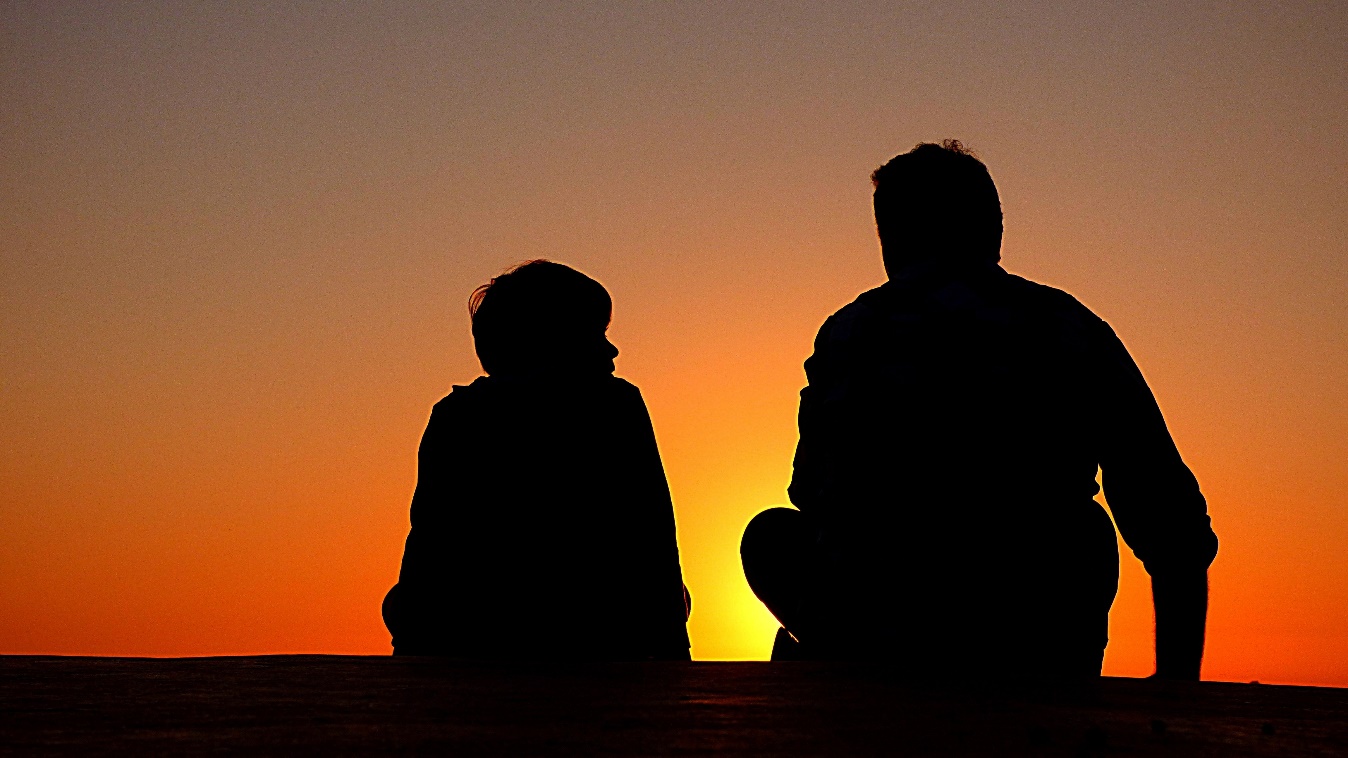 ADD RELATED
TITLE WORDS
点击添加相关标题文字。点击添加相关标题文字，点击添加相关标题文字，点击添加相关标题文字，点击添加相关标题文字。点击添加相关标题文字，点击添加相关标题文字，点击添加相关标题文字，点击添加相关标题文字。点击添加相关标题文字，点击添加相关标题文字，点击添加相关标题文字，点击添加相关标题文字。
此处添加详细文本描述，建议与标题相关并符合整体语言风格，语言描述尽量简洁生动。尽量将每页幻灯片的字数控制在200字以内，据统计每页幻灯片的最好控制在5分钟之内。此处添加详细文本描述，建议与标题相关并符合整体语言风格，语言描述尽量简洁生动。
单击此处添加标题文本
单击此处添加标题文本
单击此处添加标题文本
此处添加详细文本描述，文字内容建议与标题相关尽量简洁生动……。
单击此处添加标题文本
此处添加详细文本描述，文字内容建议与标题相关尽量简洁生动……。
单击此处添加标题文本
此处添加详细文本描述，文字内容建议与标题相关尽量简洁生动……。
单击此处添加标题文本
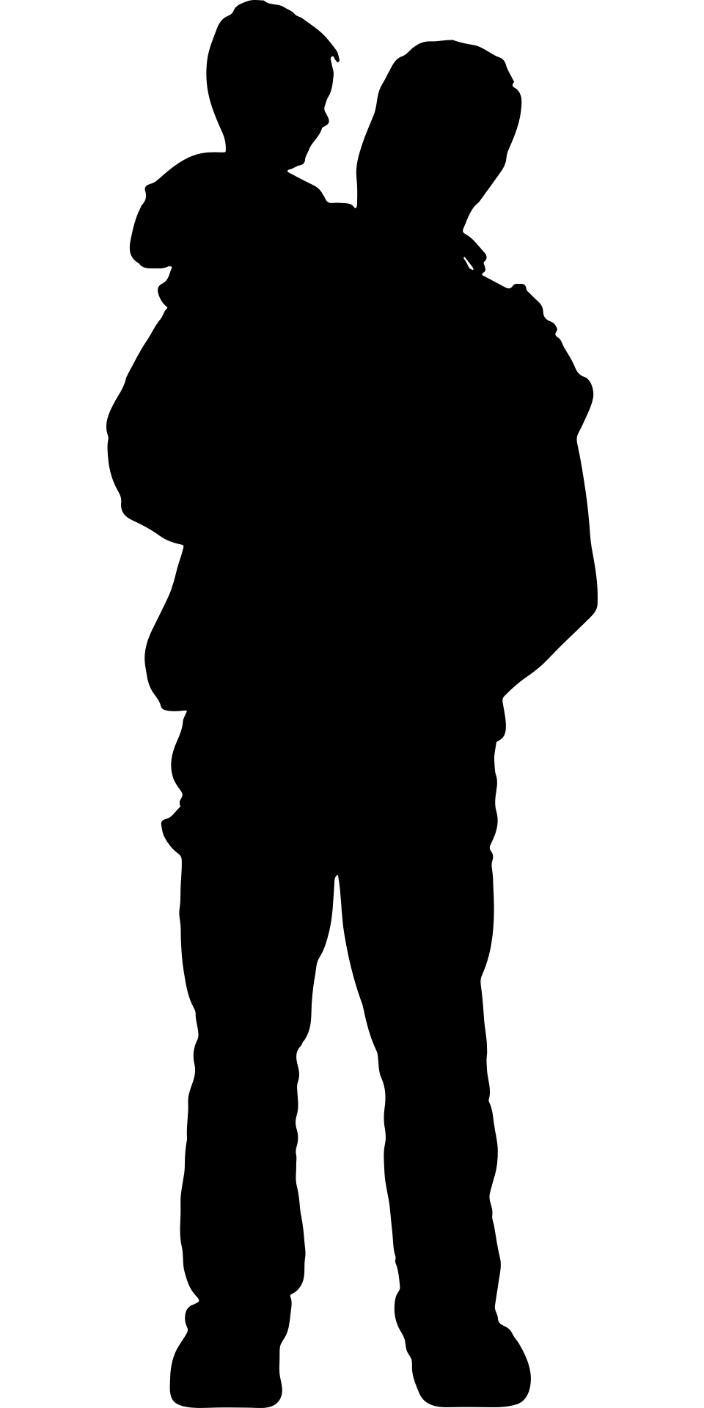 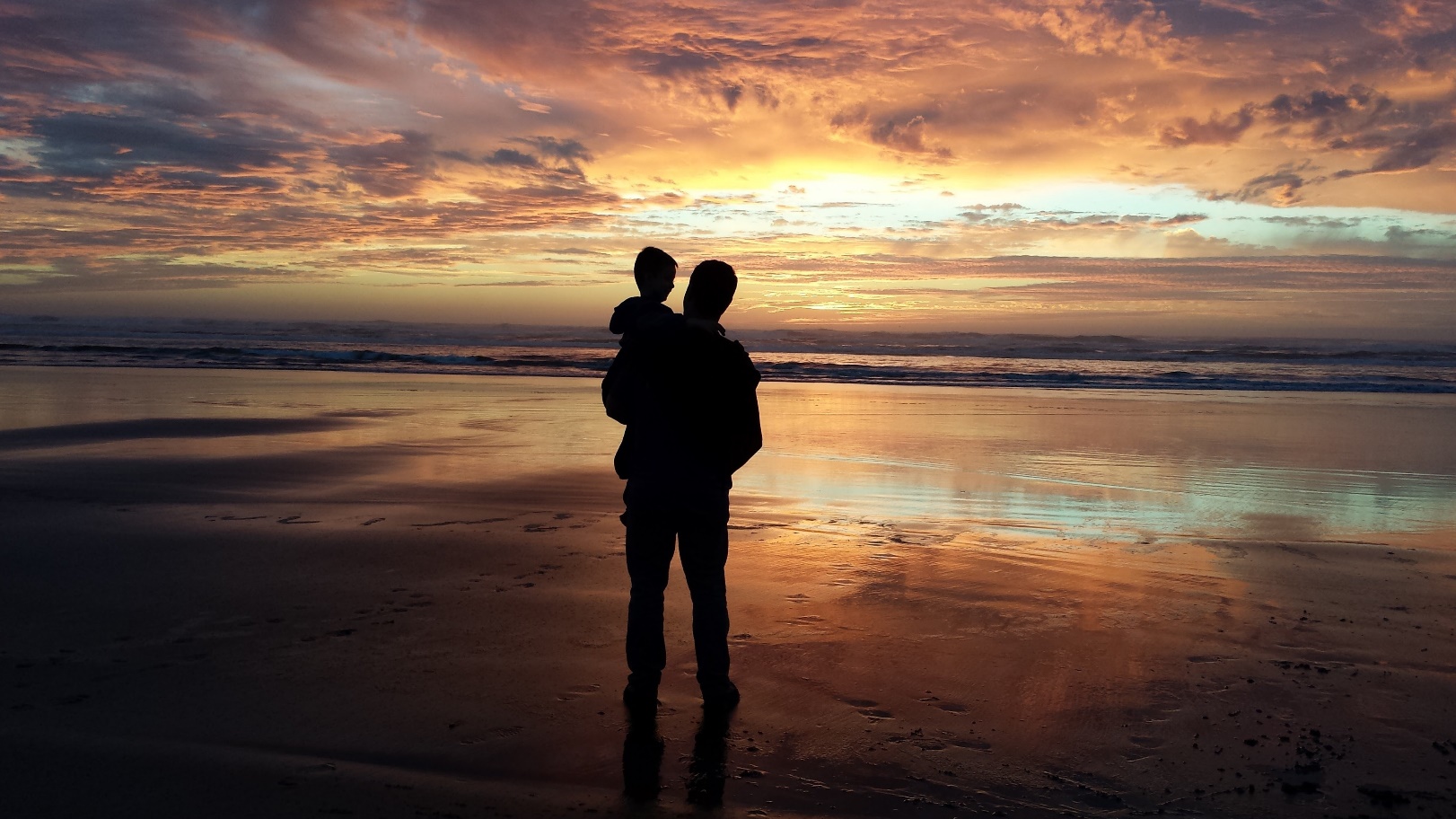 点击单击此处添加标题文本
此处添加详细文本描述，建议与标题相关并符合整体语言风格，语言描述尽量简洁生动。尽量将每页幻灯片的字数控制在200字以内，据统计每页幻灯片的最好控制在5分钟之内。此处添加详细文本描述，建议与标题相关并符合整体语言风格，语言描述尽量简洁生动。
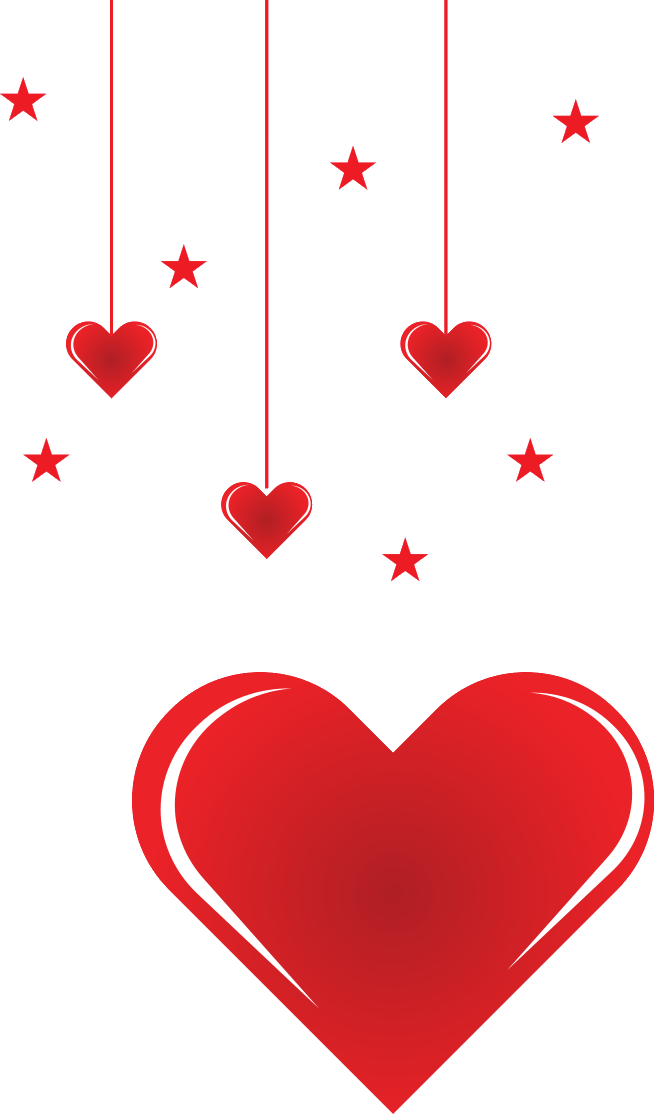 单击此处添加标题文本
03
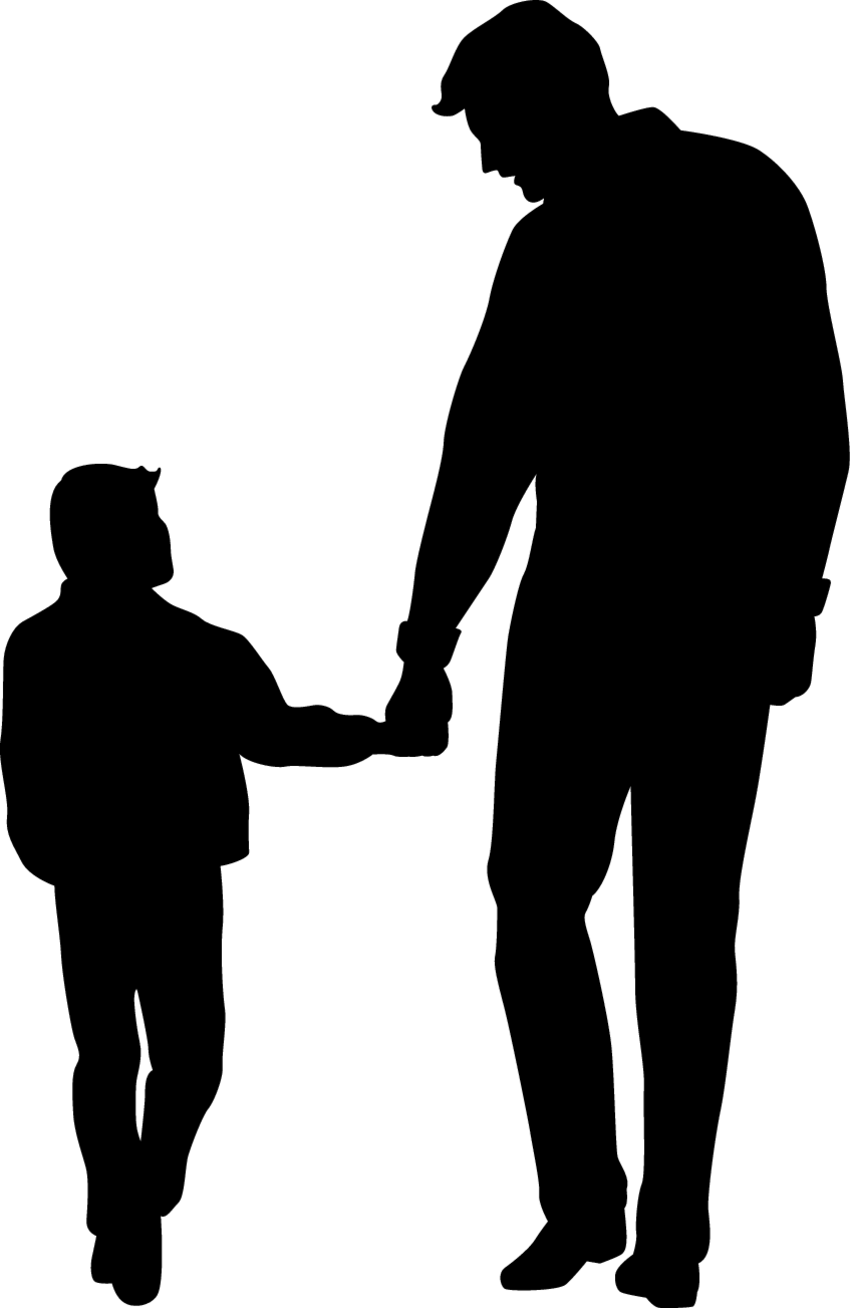 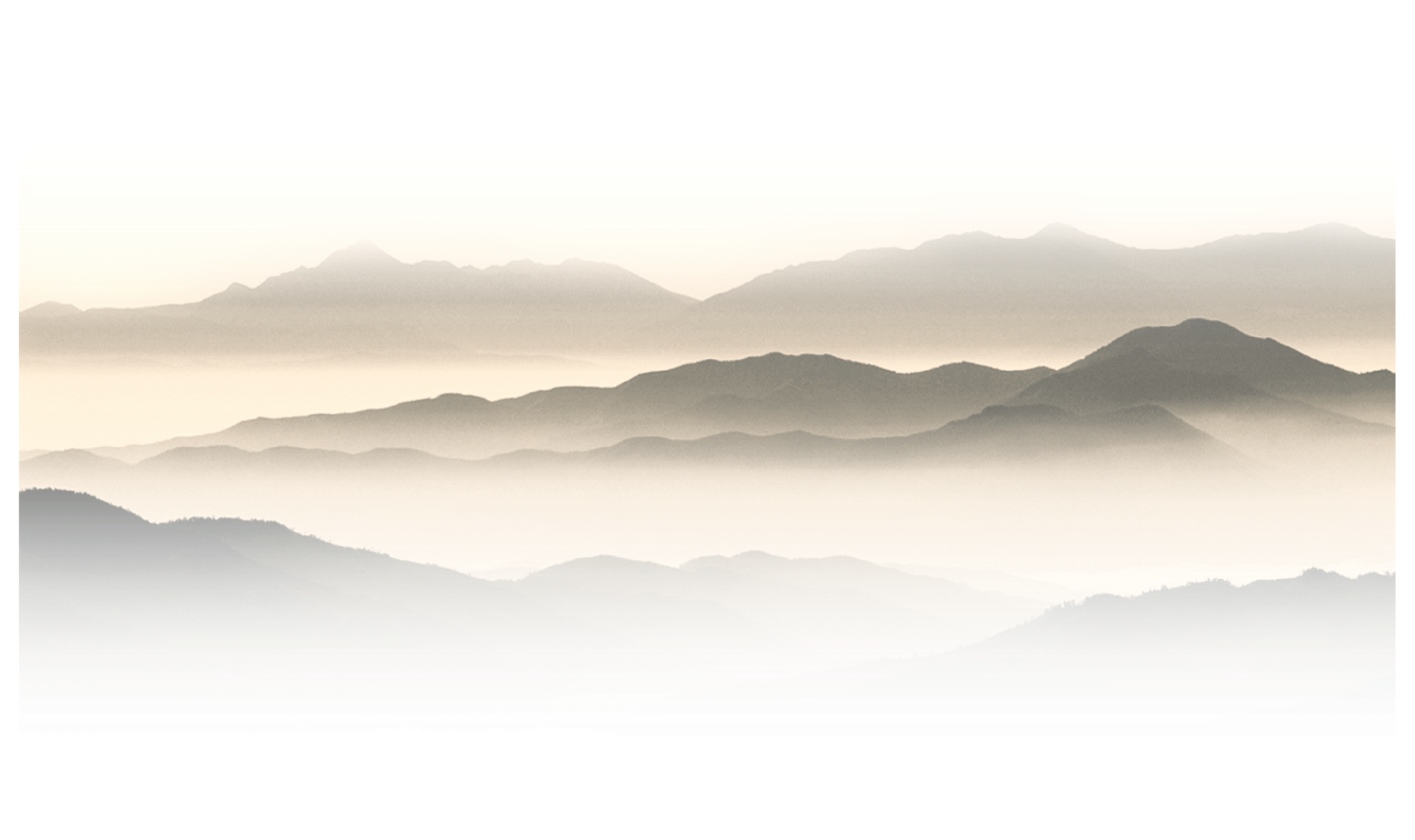 此处添加详细文本描述，文字内容建议与标题相关尽量简洁生动……
单击此处添加标题文本
替换文字内容
替换文字内容
替换文字内容
替换文字内容
替换文字内容
替换文字内容
替换文字内容
替换文字内容
替换文字内容
替换文字内容
单击此处添加标题文本
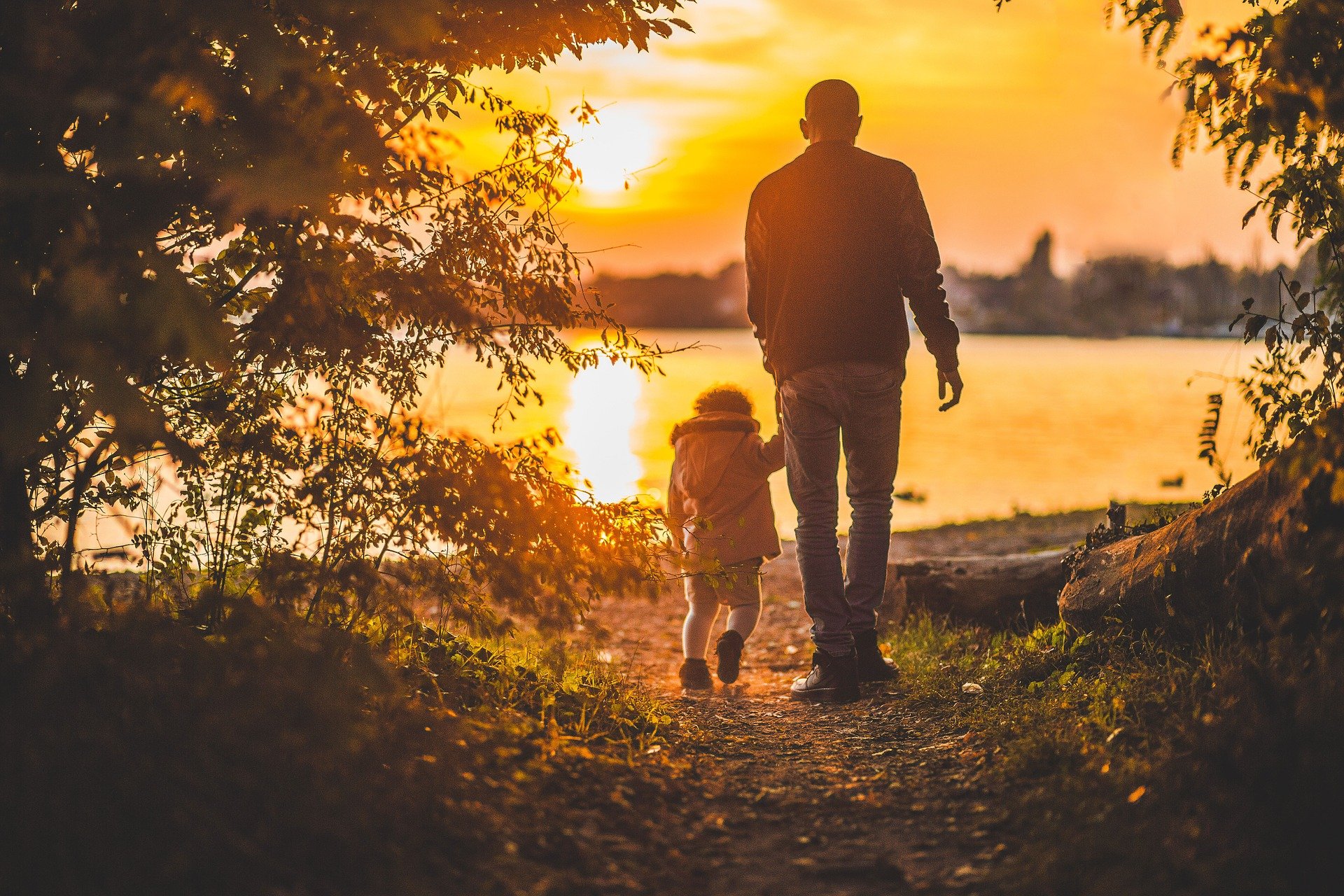 点击单击此处添加标题文本
此处添加详细文本描述，建议与标题相关并符合整体语言风格，语言描述尽量简洁生动。尽量将每页幻灯片的字数控制在200字以内，据统计每页幻灯片的最好控制在5分钟之内。此处添加详细文本描述，建议与标题相关并符合整体语言风格，语言描述尽量简洁生动。
点击单击此处添加标题文本
此处添加详细文本描述，建议与标题相关并符合整体语言风格，语言描述尽量简洁生动。尽量将每页幻灯片的字数控制在200字以内，据统计每页幻灯片的最好控制在5分钟之内。此处添加详细文本描述，建议与标题相关并符合整体语言风格，语言描述尽量简洁生动。
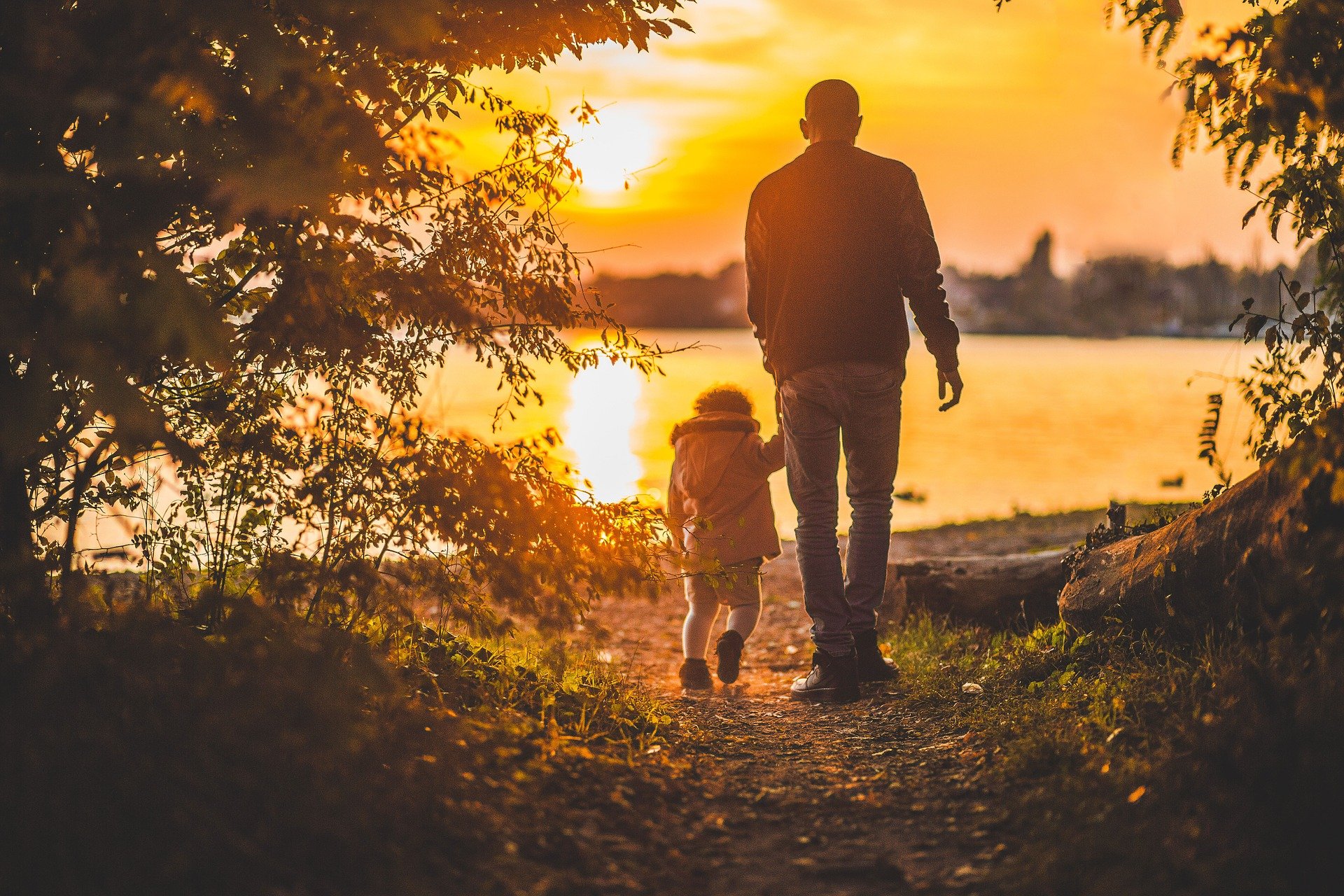 单击此处添加标题文本
单击此处添加标题文本
单击此处添加标题文本
此处添加详细文本描述，文字内容建议与标题相关尽量简洁生动……
此处添加详细文本描述，文字内容建议与标题相关尽量简洁生动……
单击此处添加标题文本
单击此处添加标题文本
单击此处添加标题文本
单击此处添加标题文本
此处添加详细文本描述，文字内容建议与标题相关尽量简洁生动……
此处添加详细文本描述，文字内容建议与标题相关尽量简洁生动……
此处添加详细文本描述，文字内容建议与标题相关尽量简洁生动……
此处添加详细文本描述，文字内容建议与标题相关尽量简洁生动……
55
70
85
40
60
80
此处添加详细文本描述，建议与标题相关并符合整体语言风格，语言描述尽量简洁生动。尽量将每页幻灯片的字数控制在200字以内，据统计每页幻灯片的最好控制在5分钟之内。此处添加详细文本描述，建议与标题相关并符合整体语言风格，语言描述尽量简洁生动。
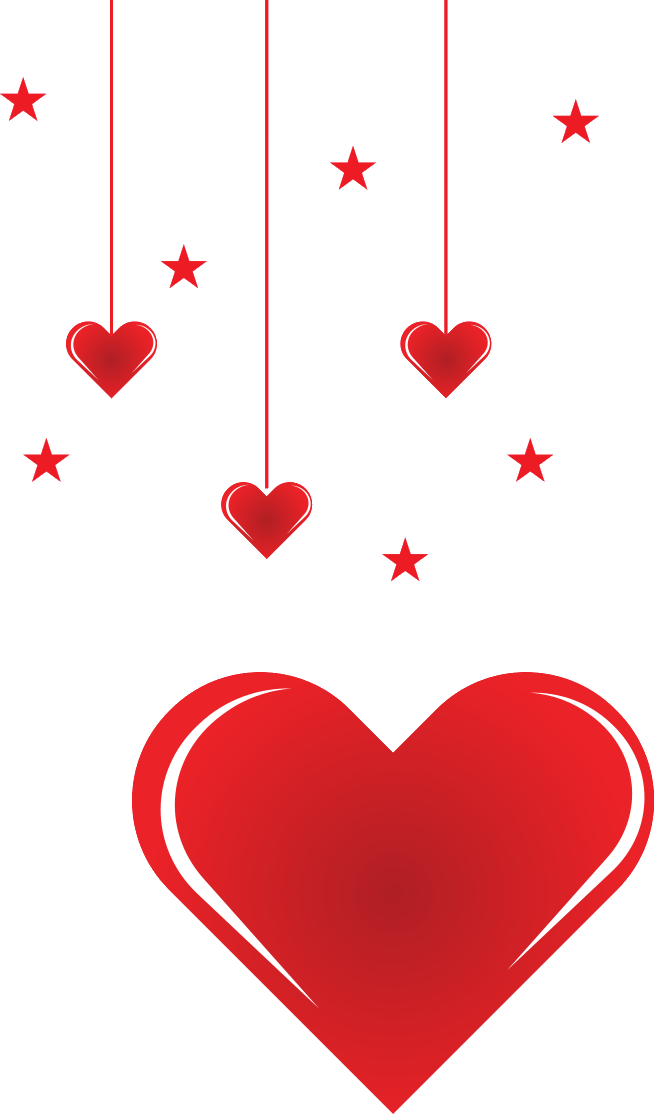 单击此处添加标题文本
04
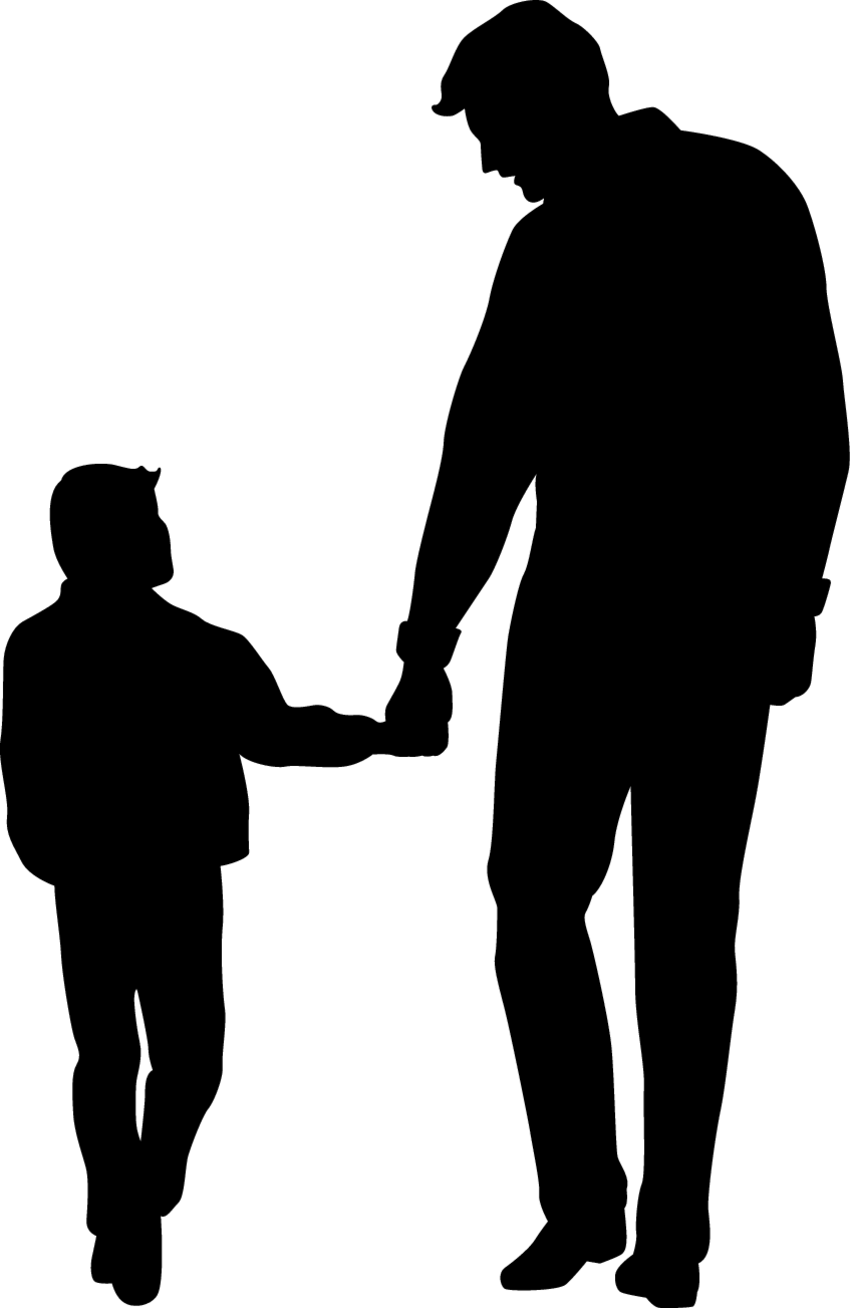 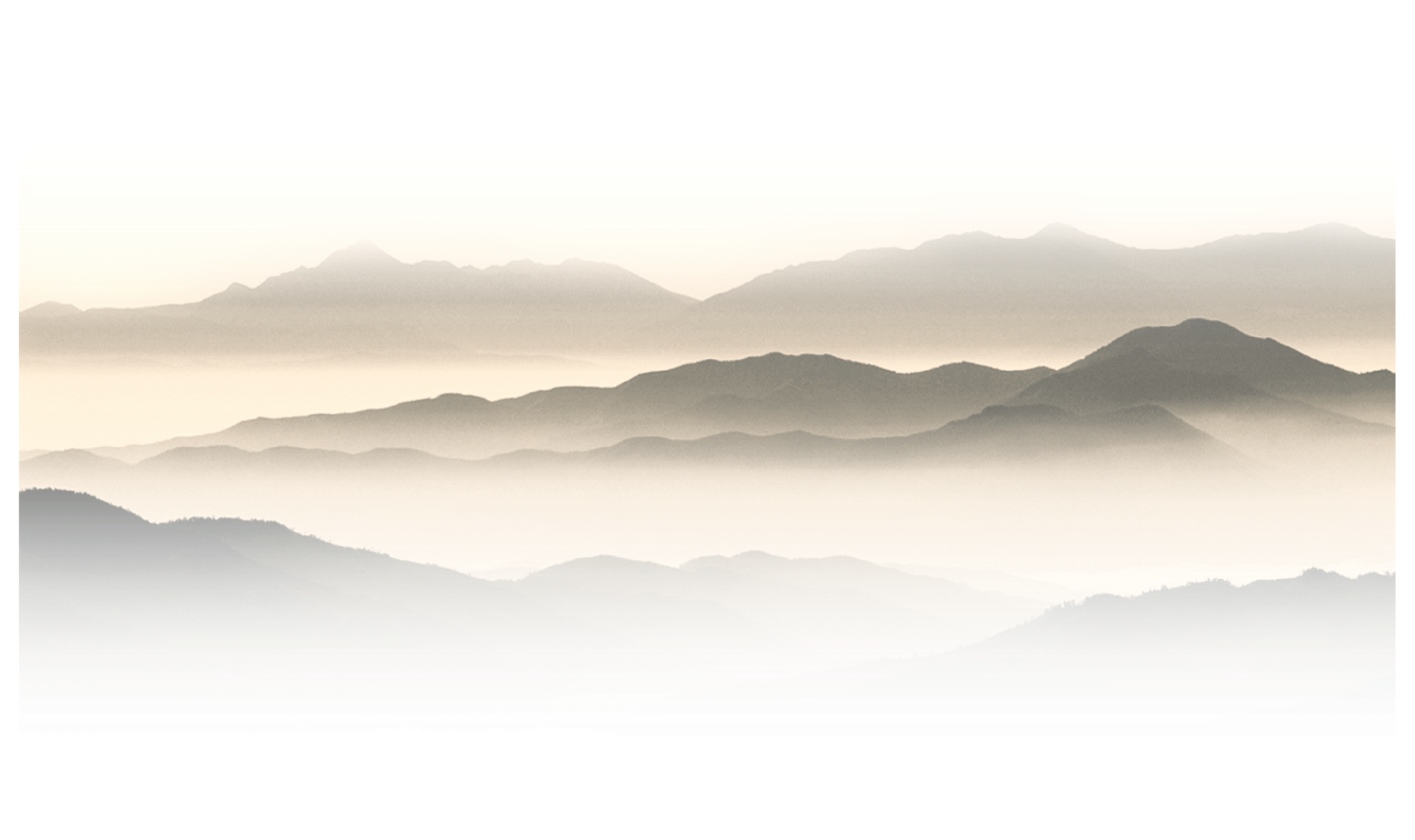 此处添加详细文本描述，文字内容建议与标题相关尽量简洁生动……
单击此处添加标题文本
2021
单击此处添加标题文本
单击此处添加标题文本
单击此处添加标题文本
单击此处添加标题文本
此处添加详细文本描述，文字内容建议与标题相关尽量简洁生动……。
此处添加详细文本描述，文字内容建议与标题相关尽量简洁生动……。
此处添加详细文本描述，文字内容建议与标题相关尽量简洁生动……。
2020
单击此处添加标题文本
2010193
单击此处添加标题文本
单击此处添加标题文本
此处添加详细文本描述，文字内容建议与标题相关尽量简洁生动……。
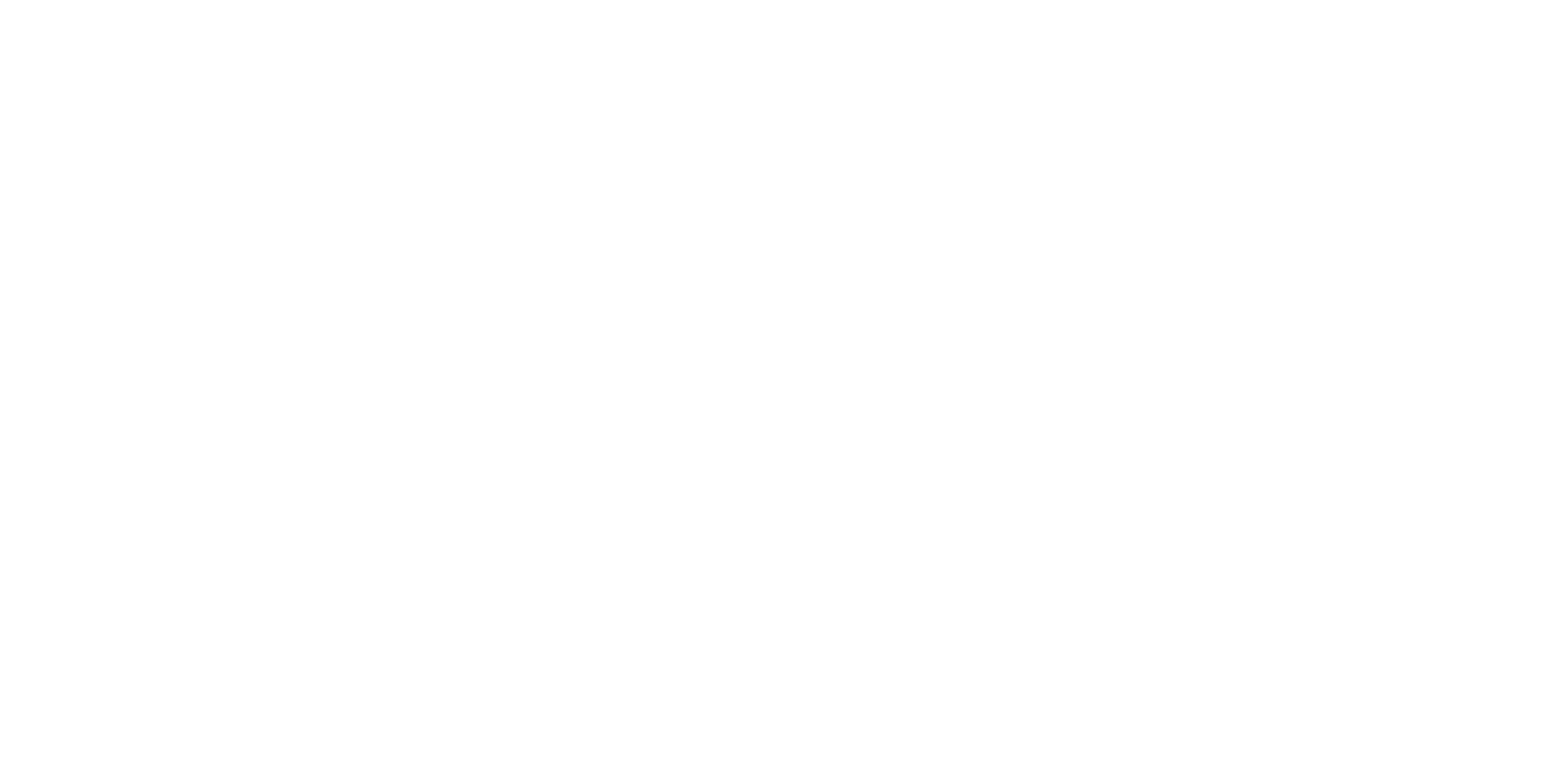 此处添加详细文本描述，文字内容建议与标题相关尽量简洁生动……。
此处添加详细文本描述，文字内容建议与标题相关尽量简洁生动……。
此处添加详细文本描述，文字内容建议与标题相关尽量简洁生动……。
单击此处添加标题文本
单击此处添加标题文本
04
此处添加详细文本描述，文字内容建议与标题相关尽量简洁生动……。
单击此处添加标题文本
03
此处添加详细文本描述，文字内容建议与标题相关尽量简洁生动……。
单击此处添加标题文本
02
此处添加详细文本描述，文字内容建议与标题相关尽量简洁生动……。
单击此处添加标题文本
01
此处添加详细文本描述，文字内容建议与标题相关尽量简洁生动……。
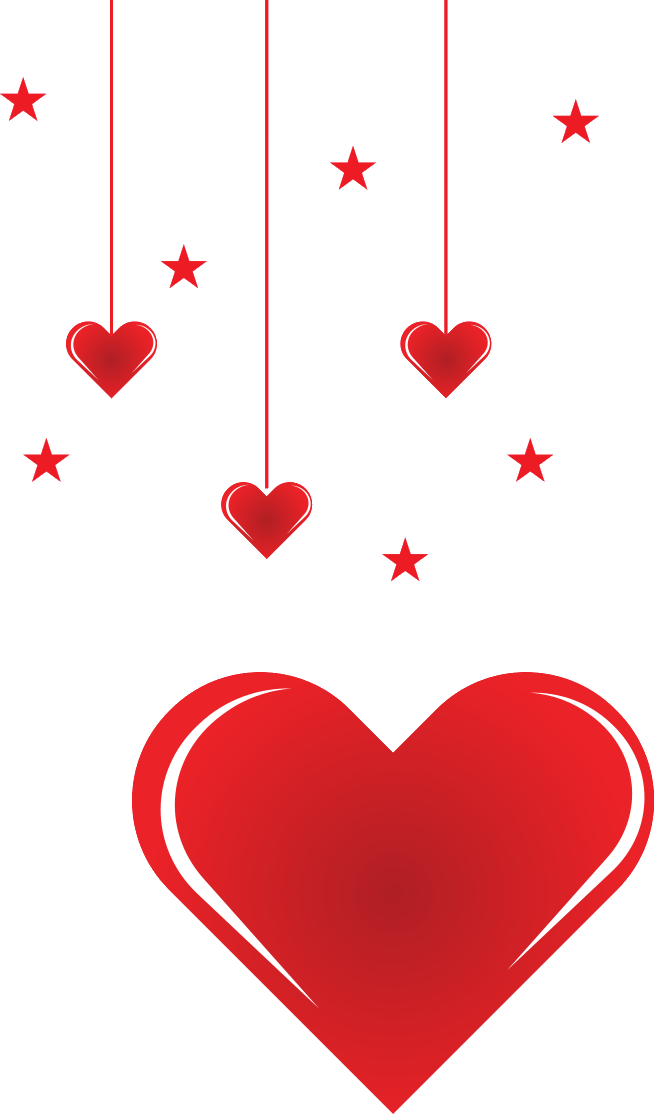 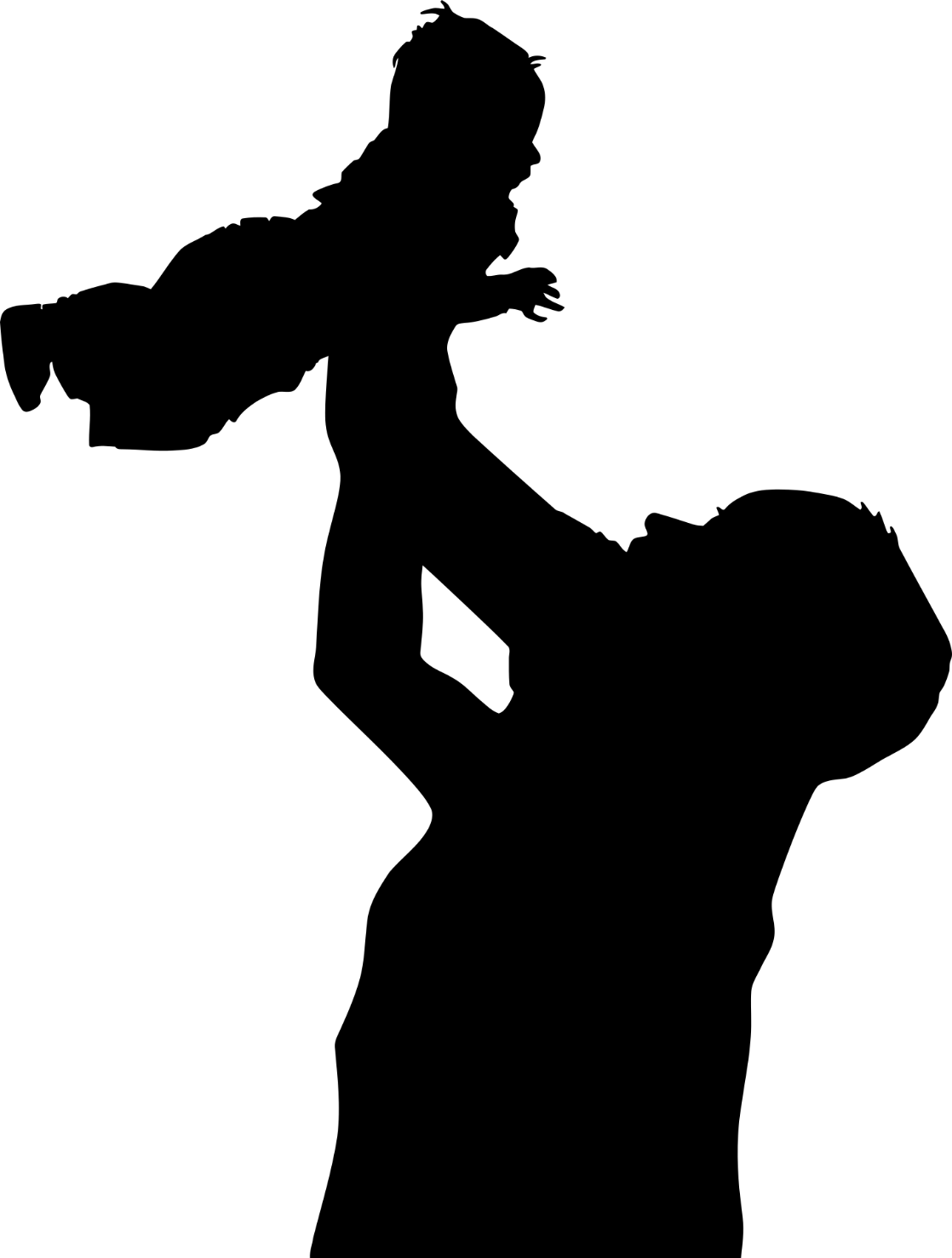 谢
看
观
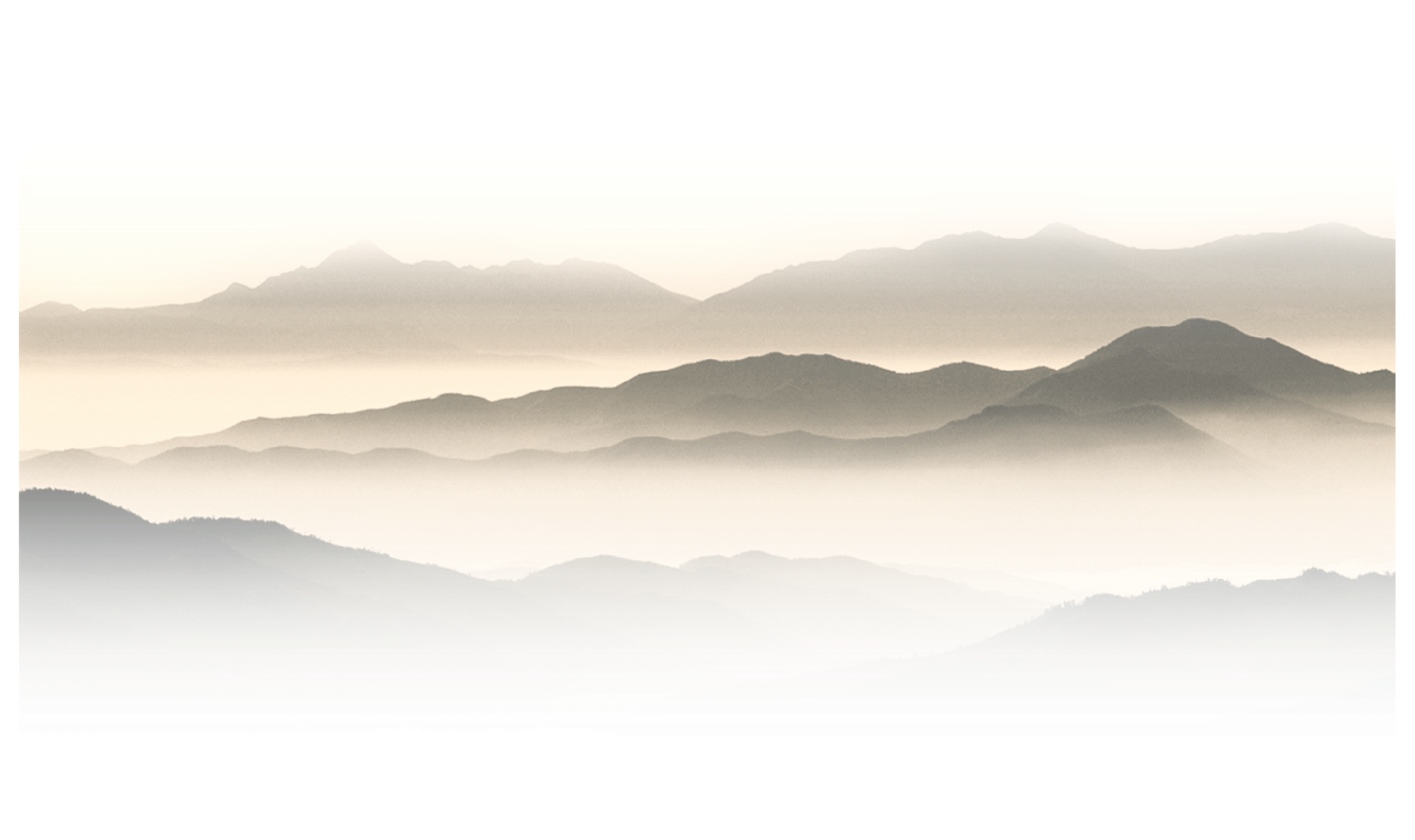 谢
父亲节
Father's Day
父爱如山，爸爸辛苦了！
www.PPT818.com